Játékelmélet oktatása a középiskolában
Szabó György

MTA TTK MFA 
H-1525 Budapest, POB. 49.
	Honlap: http://www.mfa.kfki.hu/~szabo 

57. Fizikatanári Ankét 
Eger, 2014. március 16.
Kivonat:
Két példa (közlegelő játék és százlábú játék)
Játékelmélet rövid története és multidiszciplináris elterjedése
Fizikához kötődő modellek és jelenségek
Miért lenne hasznos játékelméletet oktatni az iskolában?
Miért a matematika-fizika szakos tanárok a legjobb jelöltek?
Összefoglalás

Segítőtársak: Leitner Lászlóné (Nyíregyháza), Deli Zsigmond (Budapest) 
Támogatás:   OTKA 101490, John Templeton Foundation, TÁMOP-4.2.2.C-11
Közlegelő játék (példa a társadalmi dilemmára)
    10 játékos egymástól függetlenül dönt arról, hogy 
	- befizetnek-e a közös kasszába 100 forintot, 
          	- vagy nem
    A befizetett összeg 5-szörösét egyenletesen osztjuk el a játékosok között
 
1.) Egyéni haszon, ha mindenki befizet:
      U=5*10*100/10 – 100 = 400 (ekkor a legmagasabb az össztársadalmi haszon)
 2.) Ha van egy potyázó, akkor a
     a tisztességesek haszna:      U=5*9*100/10-100 = 350
     a potyázó haszna:	 U=5*9*100/10 = 450 
3.) a potyázók haszna mindig magasabb, mint a tisztességeseké!
4.) Ha mindenki potyázik, akkor
       U= 5*0*100/10 = 0 ,  vagyis senki sem nyer
 
Ilyen helyzetben (játékban) az önző egyéni érdek követése közösségi tragédiához vezet.
A normál játékok kb. egyharmada mutat hasonló jelenséget.
Közlegelő játéknak megfelelő valóságos helyzetek
1.)  A munkamegosztás jelenlegi szintjén arról döntünk minden nap, hogy munkánkat tisztességesen elvégezzük-e vagy ne (lógás, sumákolás, stb.).
2.) A diákok arról döntenek, hogy megtanulják-e az aznapi leckét vagy ne.
 3.) A közlekedésben: szabályok betartása vagy tolakodás.
 4.) Környezetvédelemben: szemeteljek vagy ne.
 5.) Egészségmegőrzésben: egészséges életmód vagy a rizikófaktor növelése
			beoltassam-e magam járvány idején, vagy ne
 6.) Buliba menet: vigyek-e piát vagy potyázzak.
7.) baktériumoknál: segítsek-e a táplálék előállításában vagy potyázzak
…
n.) Általában: tisztességes (közösség számára előnyös) magatartás vagy önzés.
Az önző magatartás következménye a társadalmi tragédia, azaz az erkölcsi válság, a rossz közlekedési morál, a szakértelem hiánya, a környezetvédelmi gondok sokasága, a romló közegészségügyi helyzet, stb.
Két egyszerű játék, amikor a játékosok váltakozva döntenek
Százlábú játék: Két (A és B) játékos váltakozva dönt arról, hogy a közös kasszában gyarapodó összeget szétosszák-e olyan módon, hogy a kezdeményező jár jobban.     
(A döntési sorozat gráfja emlékeztet a százlábúra.)
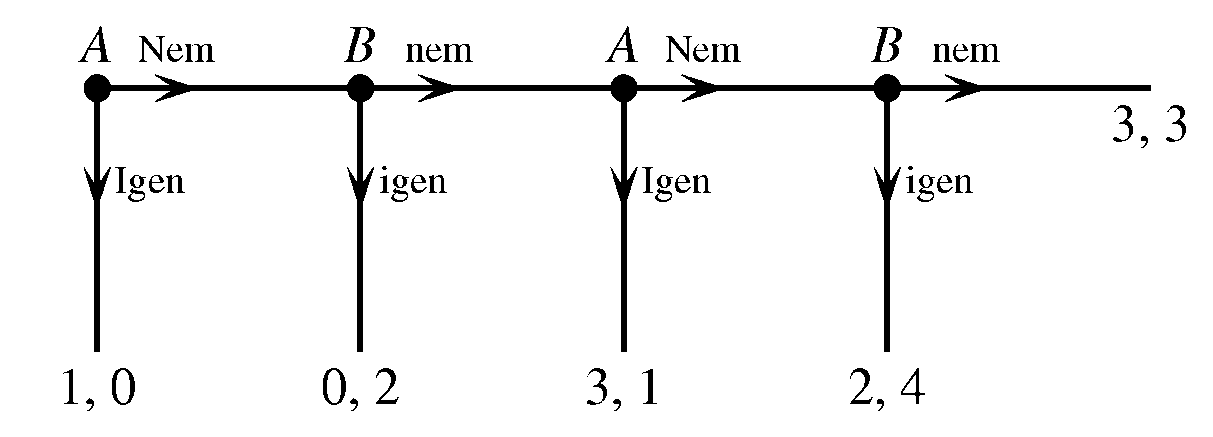 A számpárok a játék végén az 
A és B játékos nyereményét jelzik
Javallott megoldás: az első döntéskor osztozkodni, azaz megenni aranytojást tojó tyúkot, mert
- az utolsó döntéskor B-nek az „igen” biztosítja a magasabb jövedelmet
- ennek tudatában az előző körben A-nak kell hasonlóan az „igent” kell választani,
- ennek tudatában az előző körben A-nak kell hasonlóan az „igent” kell választani, stb.
- Vagyis a „dominált stratégiák” sorozatos elhagyásával végül eljutunk a javallott megoldáshoz, ami figyelembe veszi az ún. „jövő árnya” hatást.
Élethelyzet: Kormányzásban egymást követő pártok döntenek az állami vagyon privatizálásáról
Játékelméleti alapfogalmak  (Neumann és Morgenstern, 1945)
Játék:	önző (racionális) és intelligens játékosok (x, y, …)
	      akik a saját (számszerűsíthető) nyereményüket kívánják maximálni 
	      akik ismerik a szabályokat ill. nyereményeket és tudnak számolni
	      „én tudom, hogy te tudod, hogy én tudom, …”
	döntési lehetőségek, szabályok, nyeremények
Nagyon sokféle játék létezik.

A játékelmélet célja: 
megmondani, hogy mit válasszon x és y, ha nyereményüket úgy akarják maximálni, hogy közben társuk intelligenciáját is figyelembe veszik,

vagy javaslatot tenni a játékszabályok módosítására, amivel elérhetjük a kívánt magatartást, …

Evolúciós játékelmélet célja:
magyarázatot adni arra, hogy miért olyan az élő világ amilyen, vagyis
                                       miképpen segítheti az evolúció az együttműködés kialakulását;
                                       milyen jelenségek léteznek és mi a mikroszkopikus hátterük,
                                       mikor milyen állapot alakul ki, és azt hogyan befolyásolhatjuk.
Történelmi áttekintés
					
1945	Neumann János		játékelmélet alapjai		matematika, katonai strat.
		O. Morgenstern		játékos=üzletember		közgazdaságtan
1950	Merril Flood		fogolydilemma		első kísérletek
1951	J. Nash			Nash egyensúly
1972	J. Maynard Smith		nyeremény=életképesség	biológia
1980	Axelrod és Hamilton	számítógépes verseny	szociológia + etika
1992	Nowak és May		evolúciós játék rácson	számítógépes modellek
1994-	fizikusok			térbeli stoch. modellek	fizika
		E. Fehr, …		kísérlet emberekkel		viselkedéskutatás
2000-				evolúciós játék hálózaton
2004-				koevolúciós játékok
2010- 				Személyi tulajdonságok	agykutatás
					Nyelvészet, mémek, stb.
Társadalmi dilemmák  kétszemélyes kétstratégiás játékokban
1. Fogolydilemma:  két választás: C (cooperation) vagy D (defection)
Nyereménymátrix:
Általában: P=0 és R=1
Két paraméter: S és T
A nyeremények sorrendje:  T > R > P > S; 	    Nash egyensúly: D-D  (●-●)
2. Héja-galamb (vagy Gyáva nyúl vagy Hólapátolás):  T > R > S > P;
3. Szarvasvadászat    R > T > P > S;             4. Harmónia játék, NE=C-C
Két önző játékos		 Populáció dinamika    	      Közösségi érdek érvényesül
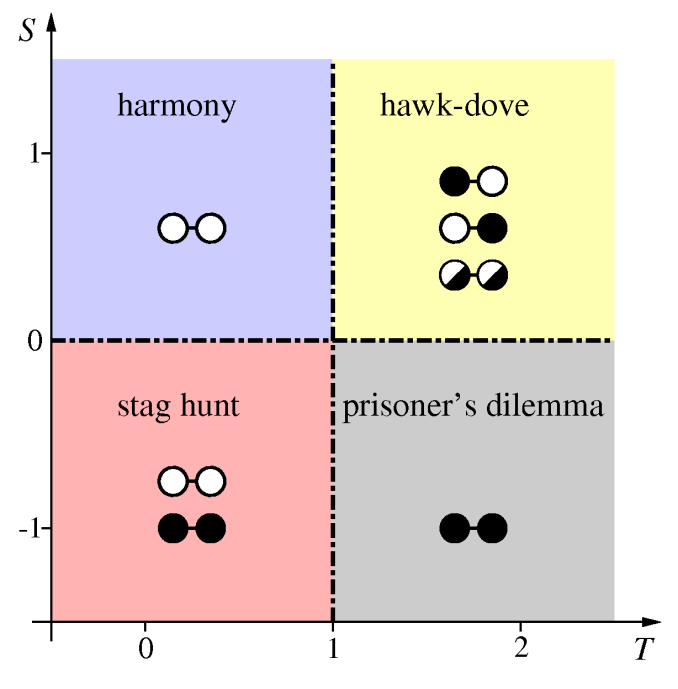 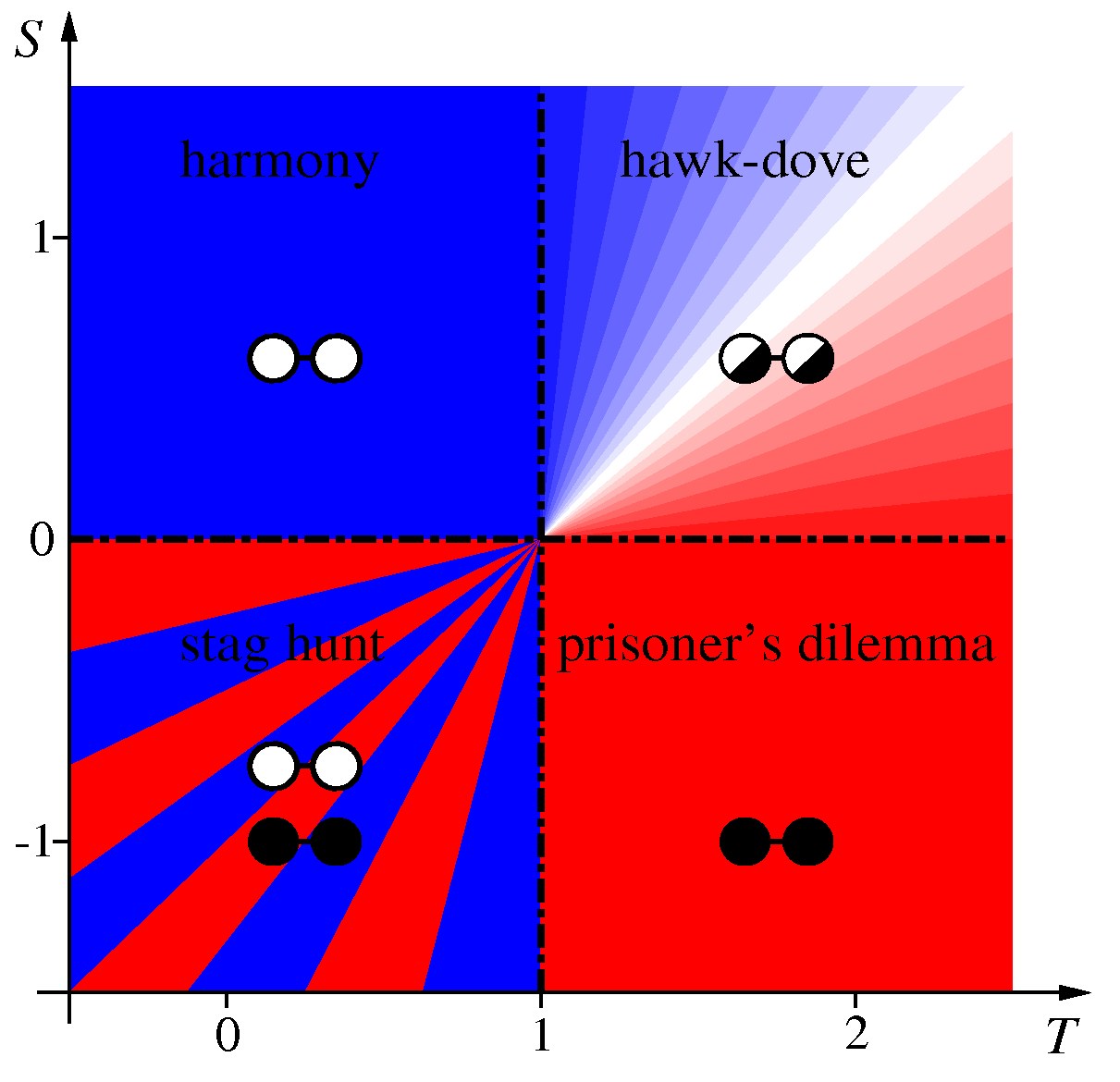 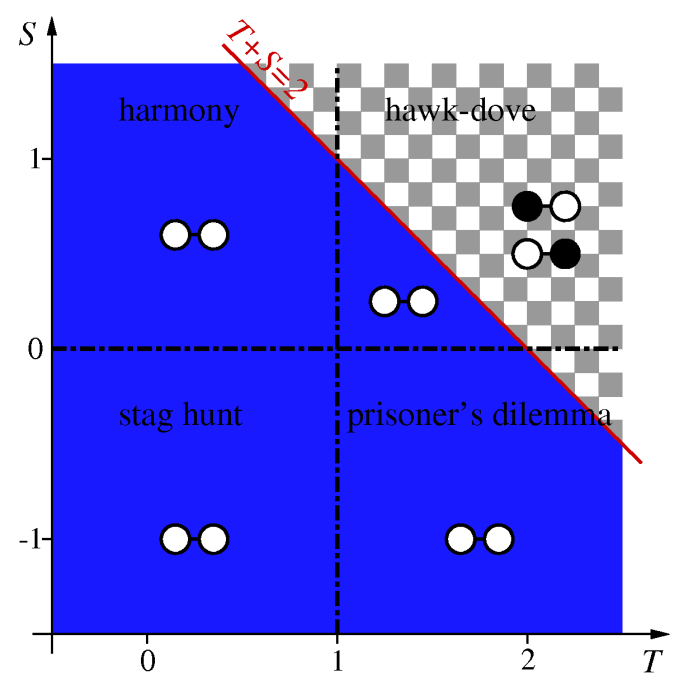 Evolúciós koordinációs játék négyzetrácson
A játékosok négyzetrácson helyezkednek el és mind a négy szomszédukkal játszanak egy-egy társadalmi dilemma játékot.
Evolúció elemi lépése: egy véletlenül kiválasztott játékos (x) saját nyereményének növelése érdekében megváltoztatja a stratégiáját (sx → sx’) a következő valószínűséggel:
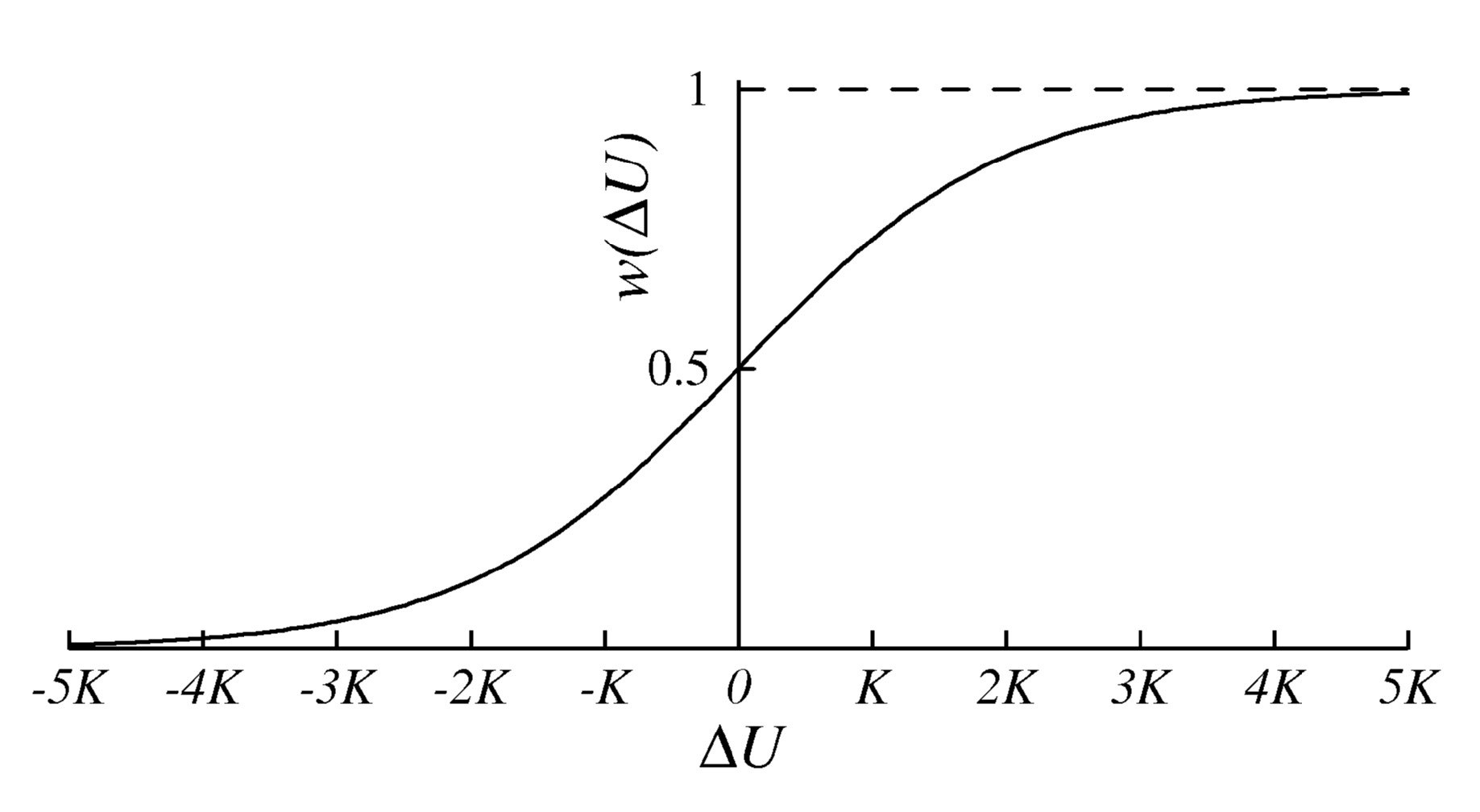 Ux-Ux’: nyeremény változása
K : zaj vagy hőmérséklet
Eredmény:
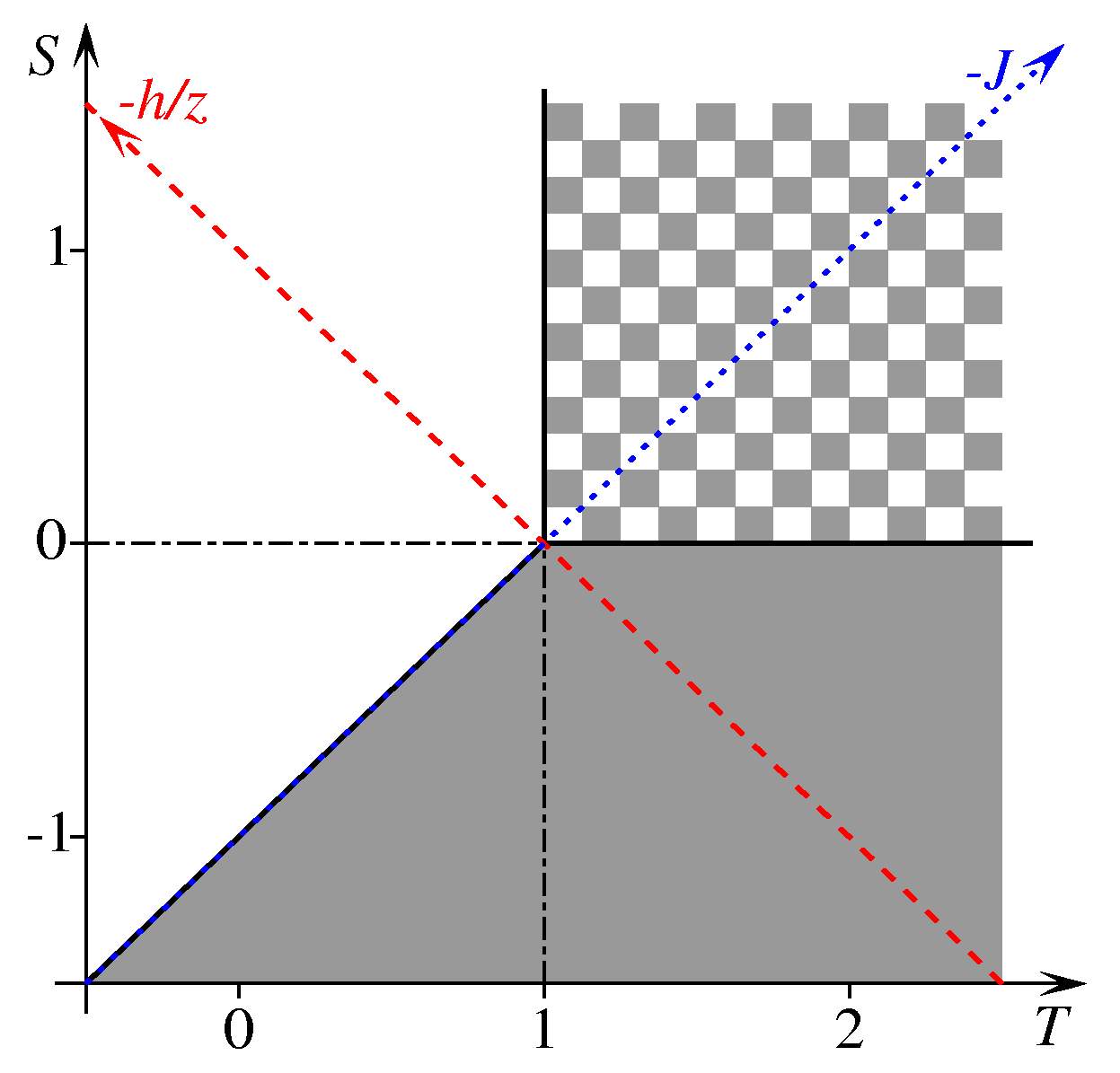 Azonos a ferromágneses Ising modellel
Szimulált folyamatok:
T=0.5, S=-0.5,  K=0.2; véletlen állapot
T=0.5, S=-0.4, K=0.2; véletlen állapot
T=0.5, S=-0.4, K=0.2; D dominancia
T=0.5; S=-0.4, K=0.23; D dominancia
sim0
sim1
sim2
sim3
A tisztességes magatartást fenntartó folyamatok

„Alapszabály”: Fogolydilemma helyzetekben a tisztességes magatartást a büntetés vagy a büntetéstől való félelem tartja fenn.
Változatok a büntetésre:
- Közvetlen büntetés és jutalmazás (viszonzás) [Axelrod]
      „kölcsönkenyér visszajár” (TFT)  stratégia alkalmazása
      zajos környezetben megbocsátó TFT
- Közvetett büntetés [Fehr]
      önzetlen (egyéni érdek nélküli) büntetés
- Rokoni [Hamilton] vagy csoportos [Traulsen] kiválasztás
      a darwini kiválasztásnál előnyös, ha a rokonok vagy barátok segítik egymást
- Térbeliség és rövid távú kölcsönhatás
- Kapcsolatrendszer megfelelő változtatása
- Egyéni tulajdonságok különbözősége, etc.
- Új tulajdonságok (testvériesség, emlékezet, távolmaradás, stb.) kialakulása
Mire tanít a játékelmélet?

 - A matematikára épülő természettudományos gondolkodásmód egyaránt hasznos a jó döntések meghozatalánál és az élő rendszerekben megfigyelt jelenségek megértésénél. (Evolúciós játékelmélet = Élő rendszerek fizikája)
 - A játékelmélet fogalomrendszere segíti az élethelyzetek (egyértelmű) elemzését. 
 - Döntéseinknél tanuljuk meg számszerűsíteni a játékosok hasznát/nyereményét a különböző stratégiák választása esetében! Vegyük figyelembe a játékostárs érdekeit!
 - It is vannak természettörvények, pl.: 
     - sok megoldás létezhet és ezek különböző mértékben előnyösek a játékosok számára
     - az egyéni és a közösségi érdek sok esetben ellentétes
     - ciklikus dominanciánál az egyik játékos támogatása a ragadozója számára hasznos. stb.
 - Segíti az élethelyzetek azonosítását és egyúttal a megoldás gyors megtalálását.
     - a tudományterületek közötti analógiák révén egy hasznosítható/konvertálható világképet ad
 - Vannak megoldások a társadalmi dilemmák kikerülésére is, pl.
     - a mindenki számára előnyös együttműködés kikényszeríthető,
     - az evolúció sok ilyen lehetőséget megtalált és belénk épített
További „hozadékok”
 - A diákok fogékonyak a játékelméleti példákra, közülük sokan itt kezdik megszeretni a matematikát, és ezzel erősödik a természettudományos gondolkodásmód megbecsülése.
 - A játékelméleti fogalmak és észjárás ismerete számos szakmában előnyt jelent és a sikeres életpálya egyik fontos feltétele.
 - A játékelméleti példák a mindennapi életünk során hozott döntésekhez is adnak elméleti segítséget. A játékelméleti példák elemzése a magatartást is befolyásolja: megnő a hajlam a tisztességes magatartás választására.
 - Az etika és környezetvédelem oktatása szinte teljes egészében ráépíthető a játékelméletre

Miért a fizika-matematika szakos tanárok a legjobb jelöltek ennek tanítására?
 - bennfentes viszonyban állnak a matematikával
 - ismerik a természettörvény fogalmát, annak érvényességi határait, és a kísérleti visszaigazolás szükségességét.
   (…)
Összegzés

 - A Fizika tényleg ott van mindenütt! A fizika által képviselt természettudományos gondolkodásmód sikeresen terjed a társtudományok (biológia, viselkedéskutatás, agykutatás, közgazdaságtan, stb.) területén és ehhez a játékelmélet és az evolúciós játékelmélet ad egy általános háteret. 
 - A középiskolai oktatás azzal segíti leginkább a társadalmat, ha a jövő generációját képessé teszi  és motiválja a sikeres szakértelem megszerzésében. A tudományok jelenlegi fejlődése alapján erre a természettudományos oktatás bővítése kínálja a legbiztosabb alapokat. Emellett határozottan ki kell állnunk és ebben a küzdelemben természetes szövetségesnek tekintendő a játékelméleti oktatás felkarolása. 
 -Az előttünk álló feladat óriási. Ki kell dolgozni a korosztályi sajátosságoknak megfelő módszert és tanmenetet.

				Köszönöm a figyelmet